Introduction to Digital Marketing for Tour Operators in Uganda

Location, Date
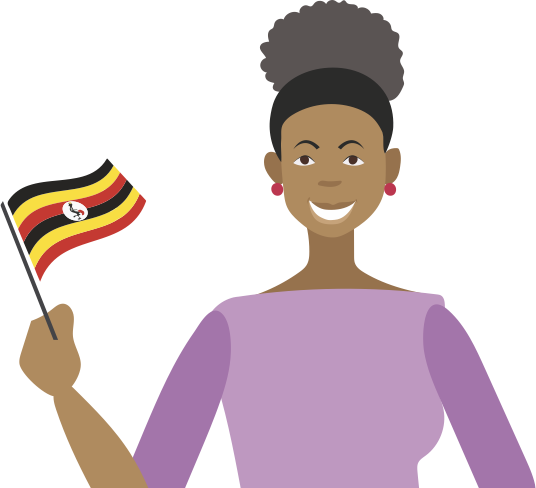 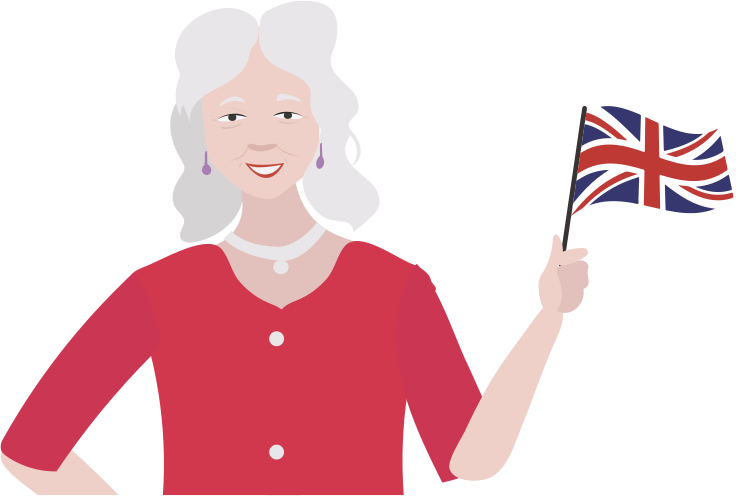 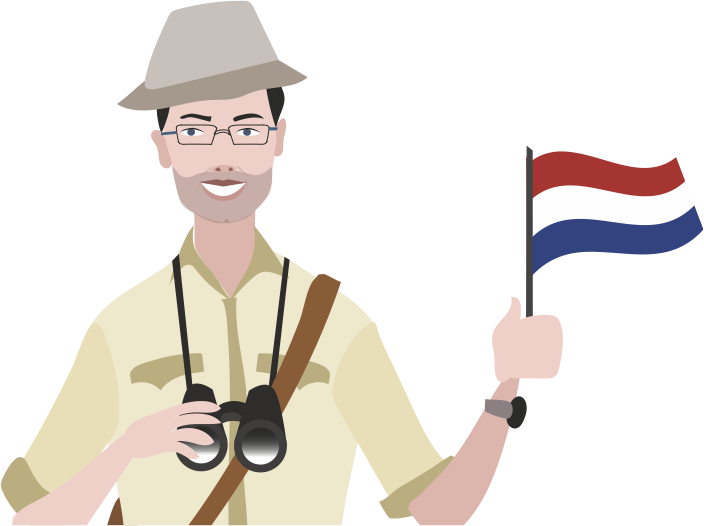 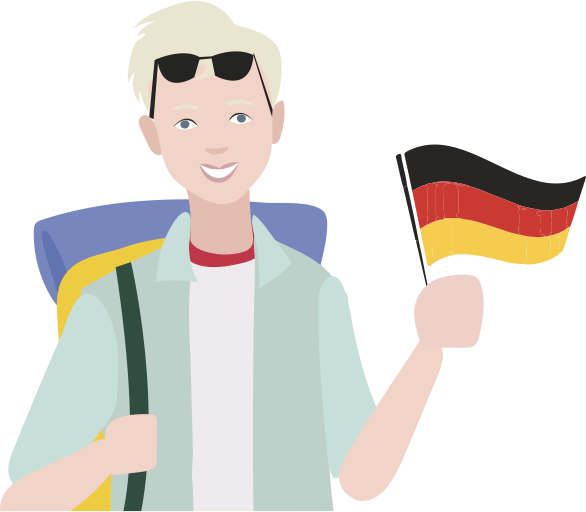 ‹#›
Contributors
This curriculum is initiated by CBI, the Centre for the Promotion of Imports from Developing Countries (CBI), part of the Netherlands Enterprise Agency (RVO). 

It is developed by Charlotte Beauvoisin (Diary of a Muzungu & DigiTourism East Africa), Peter Fabricius (Bonfire), Richard Okuti (Asili FORTUNE) and EyeOpenerWorks. 

It is reviewed and enriched by Patricia Kahill, Ajena Jafar, Isaac Neuwelt, Ayoub Kato and Grace Achire.
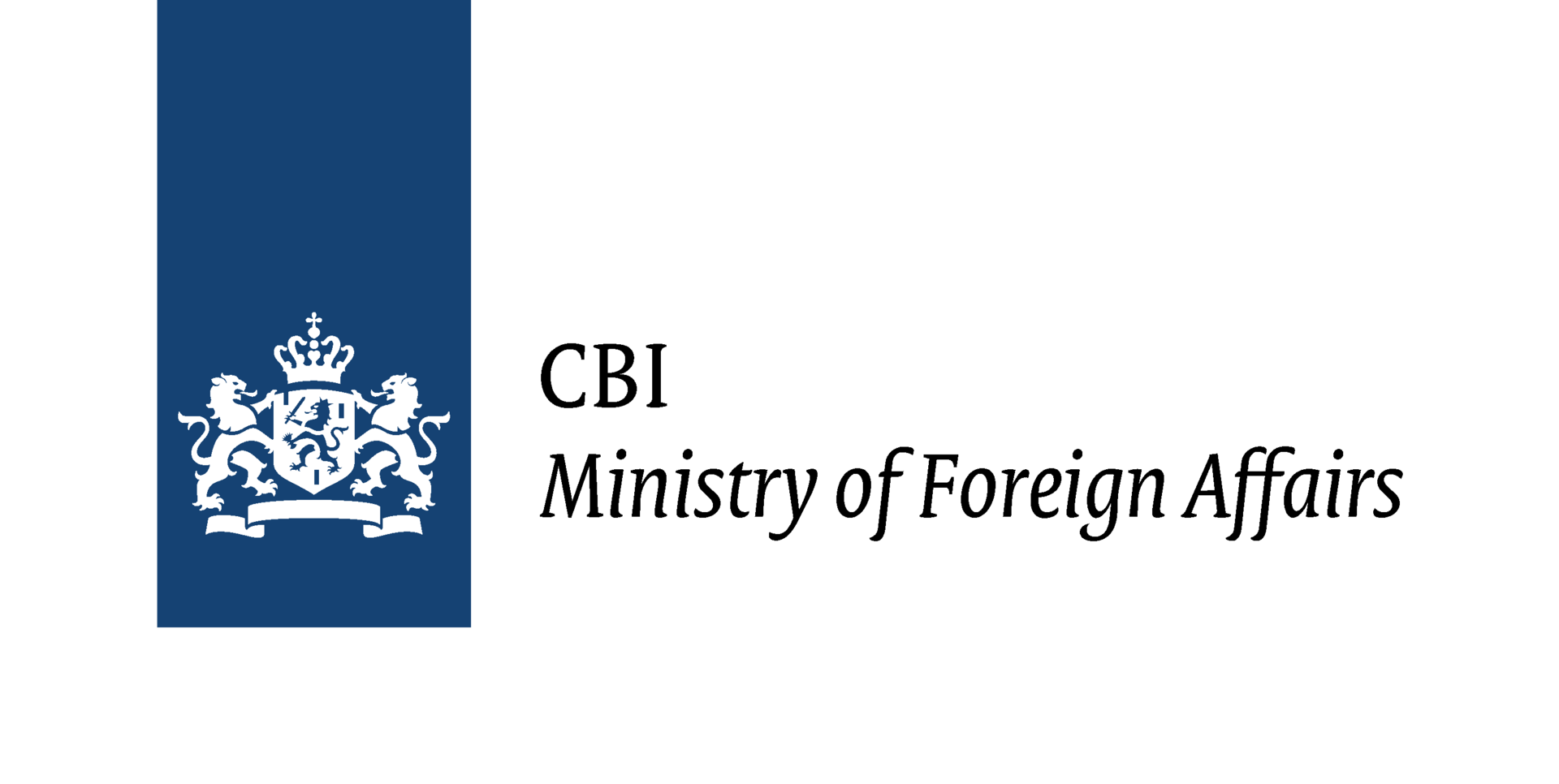 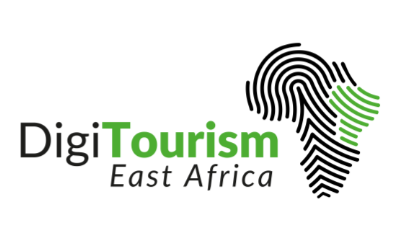 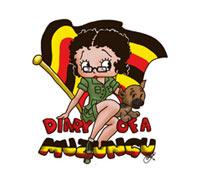 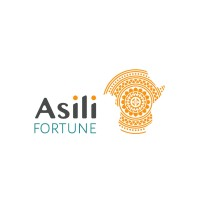 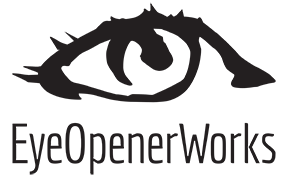 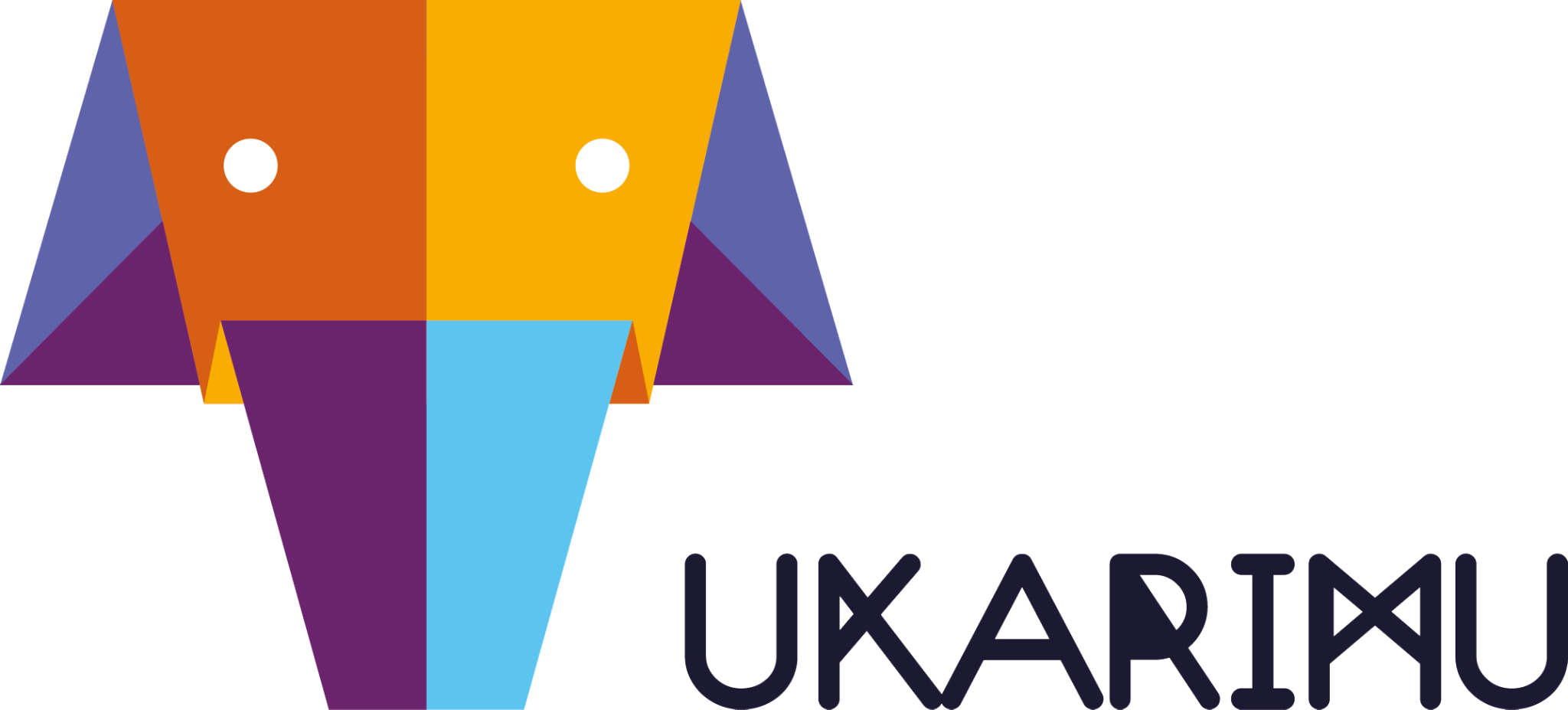 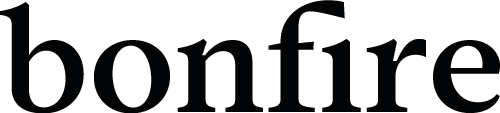 Speaker Bio
Lorem ipsum dolor sit amet, consectetur adipiscing elit.
Lorem ipsum dolor sit amet, consectetur adipiscing elit.
Lorem ipsum dolor sit amet, consectetur adipiscing elit.
‹#›
[Speaker Notes: This is a template slide, and can be filled out with the facilitator(s)’s bio and photo.]
Housekeeping
Wifi
Coffee breaks and lunch
Ask questions and participate - we are here to learn
Timekeeping and starting times
‹#›
Course Modules
Module 1
Digital Marketing Foundations
Module 5
Digital Marketing Toolkit:SEO and Blogging
Module 2
Branding for Digital Success
Module 6
Digital Marketing Toolkit: Reviews and Online Booking Platforms (OTAs)
Module 3
Digital Marketing Toolkit: Your website
Module 7
Digital Marketing Toolkit: Email Marketing
Module 4
Digital Marketing Toolkit:Social media marketing
Module 8
Practical Technical Skills (Using technologies like Zoom)
‹#›
[Speaker Notes: How to facilitate this slide:

This slide introduces and explains the course outline to everyone in the room or in the online session. The purpose of the course outline slide is to assign a clear learning path for participants, and at the start of each module, to create context around where the content fits into the broader learner journey.]
Module 5
Digital Marketing Toolkit:
SEO and Blogging
‹#›
[Speaker Notes: About this module

This module covers the basics of Search Engine Optimization for Tour Operators, and how blogging can improve a website’s ranking, and reach the right visitors. Because SEO is a technical process, and should be measured over time, the content helps to develop a basic understanding of what SEO is, and the things a tour operator will need to consider before hiring an SEO consultant.  Key topics covered:

An explanation of SERPs (Search engine result pages - the page Google shows when a travellers makes a search query)
How search engines work
How blogging can be used to target travellers through search engines, early in the customer journey

How much time to spend on this module

Allow 60 - 90 minutes for facilitation and discussion, excluding the assignment at the end of the module]
Contributors
This curriculum is initiated by CBI, the Centre for the Promotion of Imports from Developing Countries (CBI), part of the Netherlands Enterprise Agency (RVO). 

It is developed by Charlotte Beauvoisin (Diary of a Muzungu & DigiTourism East Africa), Peter Fabricius (Bonfire), Richard Okuti (Asili FORTUNE) and EyeOpenerWorks. 

It is reviewed and enriched by Patricia Kahill, Ajena Jafar, Isaac Neuwelt, Ayoub Kato and Grace Achire.
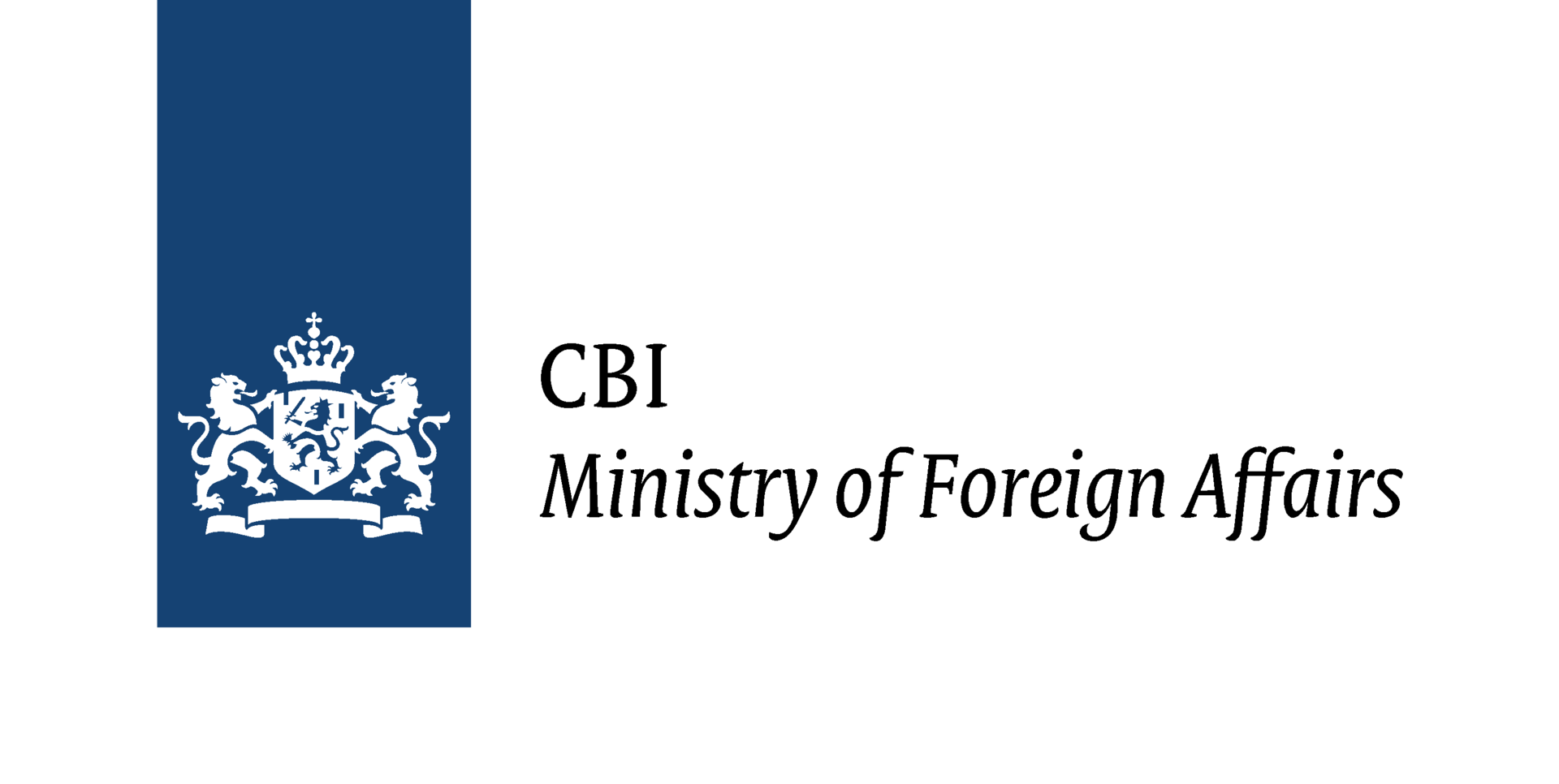 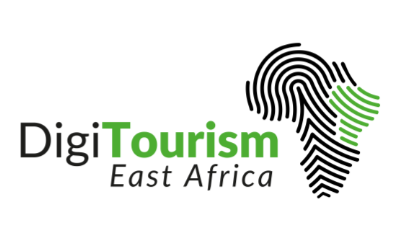 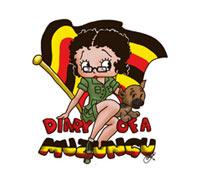 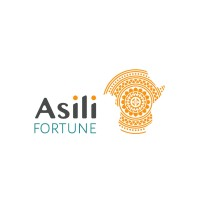 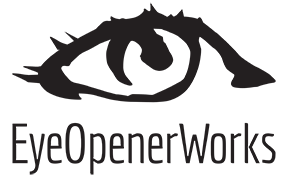 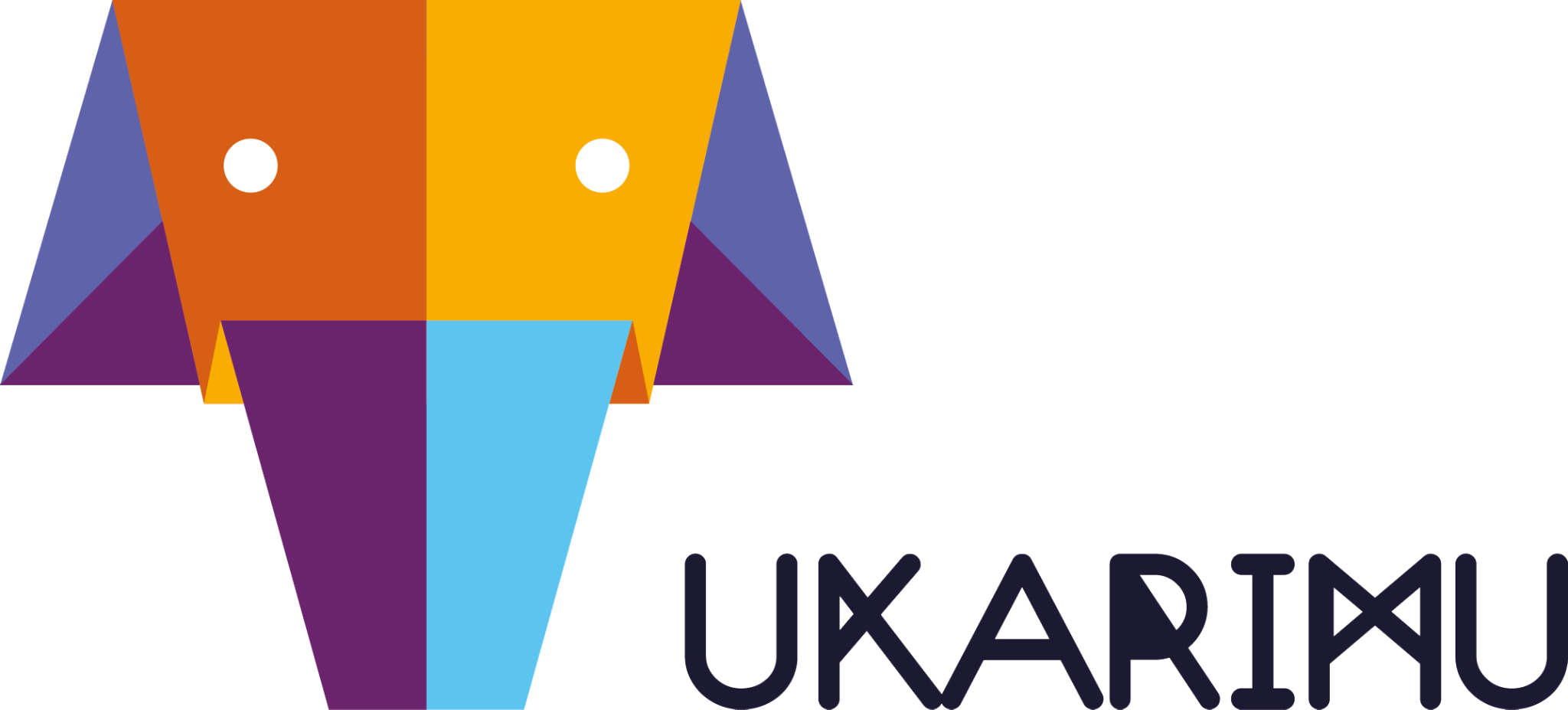 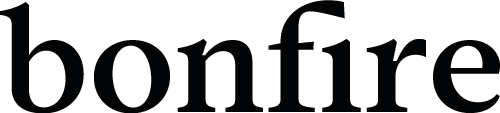 We are here
Module 1
Digital Marketing Foundations
Module 5
Digital Marketing Toolkit:SEO and Blogging
Module 2
Branding for Digital Success
Module 6
Digital Marketing Toolkit: Reviews and Online Booking Platforms (OTAs)
Module 3
Digital Marketing Toolkit: Your website
Module 7
Digital Marketing Toolkit: Email Marketing
Module 4
Digital Marketing Toolkit:Social media marketing
Module 8
Practical Technical Skills (Using technologies like Zoom)
‹#›
Purpose of the session
Gain a deeper understanding about how search engines like Google work
Understand where to invest time and budget to improve your tourism brand’s SEO
Be empowered to participate in SEO planning for your business
Understand the power of blogging as a marketing tool for your tourism business
‹#›
[Speaker Notes: How to introduce this training session:

You do not need to spend much time on this slide. It's simply a high level summary of the next slides.
Guide participants through the module’s learning objectives, and be sure to verify the effectiveness of the session during the Q&A slide.]
What you’ll learn
Knowledge

Understanding of SEO in different stages of the customer journey
Understanding of practical SEO techniques and terms
Understanding of how to incorporate blogging in marketing strategy
Skills

Be able to analyse a website’s SEO and develop an improvement plan
Be able to research content marketing ideas aimed at market segments
How to work with bloggers and influencers
How to plan and create a blog post
‹#›
[Speaker Notes: How to facilitate this section:
This module covers two separate but related topics. It starts with a simple explanation of the importance of SEO.
After we've looked at what a professional tourism website should include, the moves on to Google and an overview of search engine optimisation.
It's a technical subject so we introduce blogging as one of the easy-to-use tools that can help with SEO.
Participants need to have a basic understanding even if they don't choose to run the SEO project in-house.
Useful talking points and angles to consider:
Many tour operators want to run a blog but don't have a strategy or understand the real benefits it can bring. This module can help them focus.
If the participant has started blogging, consider whether they post regularly. What impact does this have on their rankings?]
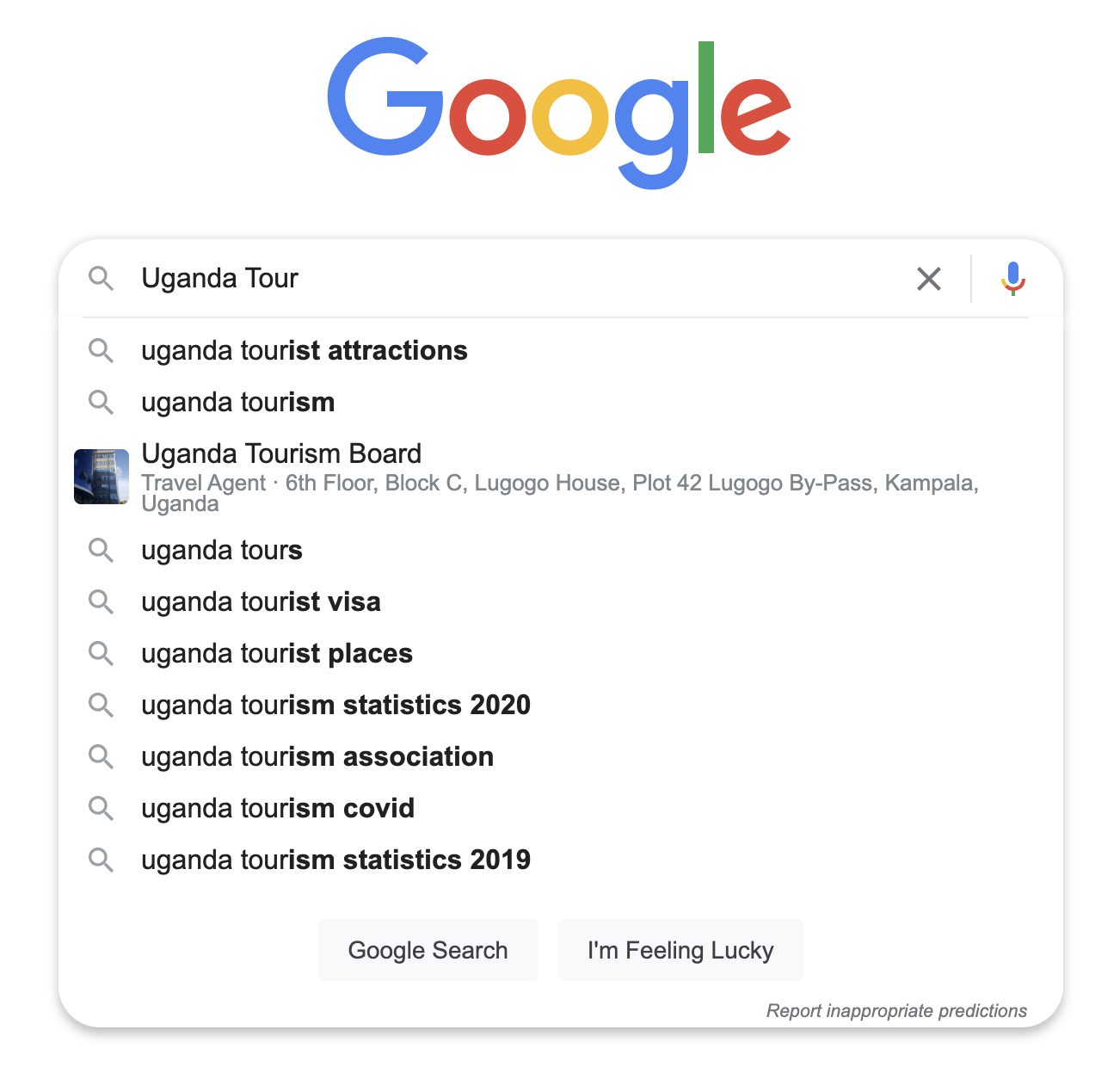 SEO Truths
SEO takes time
SEO is ever-changing
There are many search engines, Google is used by 90%+ people in most markets.
SEO is one marketing Tactic
‹#›
[Speaker Notes: How to facilitate this slide:

The purpose of this slide is to educate participants about the reality of SEO, and to debunk common SEO myths

Useful talking points and angles to consider:

SEO is often seen as a technical topic that marketers should not have to understand - this is not true. While SEO can be outsourced to a technical professional, it is still a marketing tactic that should be lead and coordinated from within the tour operator business
It is important to note that SEO takes time - even with professional SEO help, it can take 3-6 months to see a noticeable change in ranking and traffic from SEO efforts - there is no “quick fix”

Slide References:

The screenshot is from Google, and shows the autocomplete result when you start searching for Uganda Tours]
Group Discussion
What does a 
“number one ranking in Google” 
mean?
‹#›
[Speaker Notes: How to facilitate this slide:

Use this open-ended, leading question as an ice-breaker for the session, to encourage participants to share opinions and inputs. It will also give you as facilitator the chance to get an idea of the experience level in the room. This purpose of this slide is to introduce the next part of this module, showing that Google use many different result types. The idea of “number one in Google” is a misleading concept  - it should always be followed by more questions like “for which search term or keyword?” or “On what part of Google results? Paid, organic, maps, or videos?”
Give maximum 5 minutes to this discussion, and note down answers. Use this as a segue to answer the question with the following 2 slides.]
Let’s see what Google suggests when we search “Uganda tour company”
‹#›
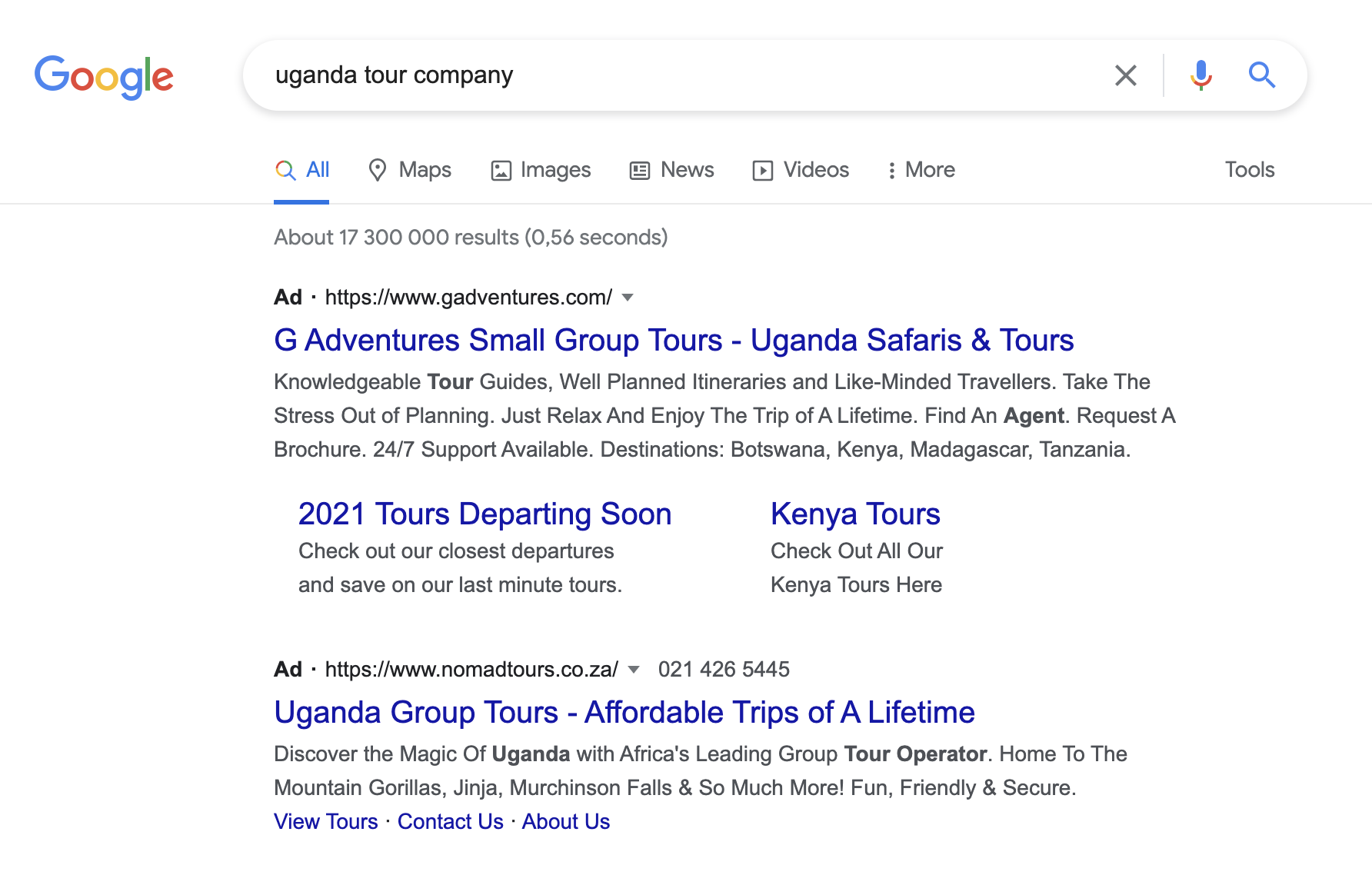 Paid search results (Google Ads). Brands pay per click to show up here.
‹#›
[Speaker Notes: How to facilitate this slide:

The arrow points to the Paid result, showing that Google will always show Paid results from Google Ads (SEA - Search ENgine Advertising) first. No SEO work will help a company to show up here without paying for advertising through the Google Ads product.]
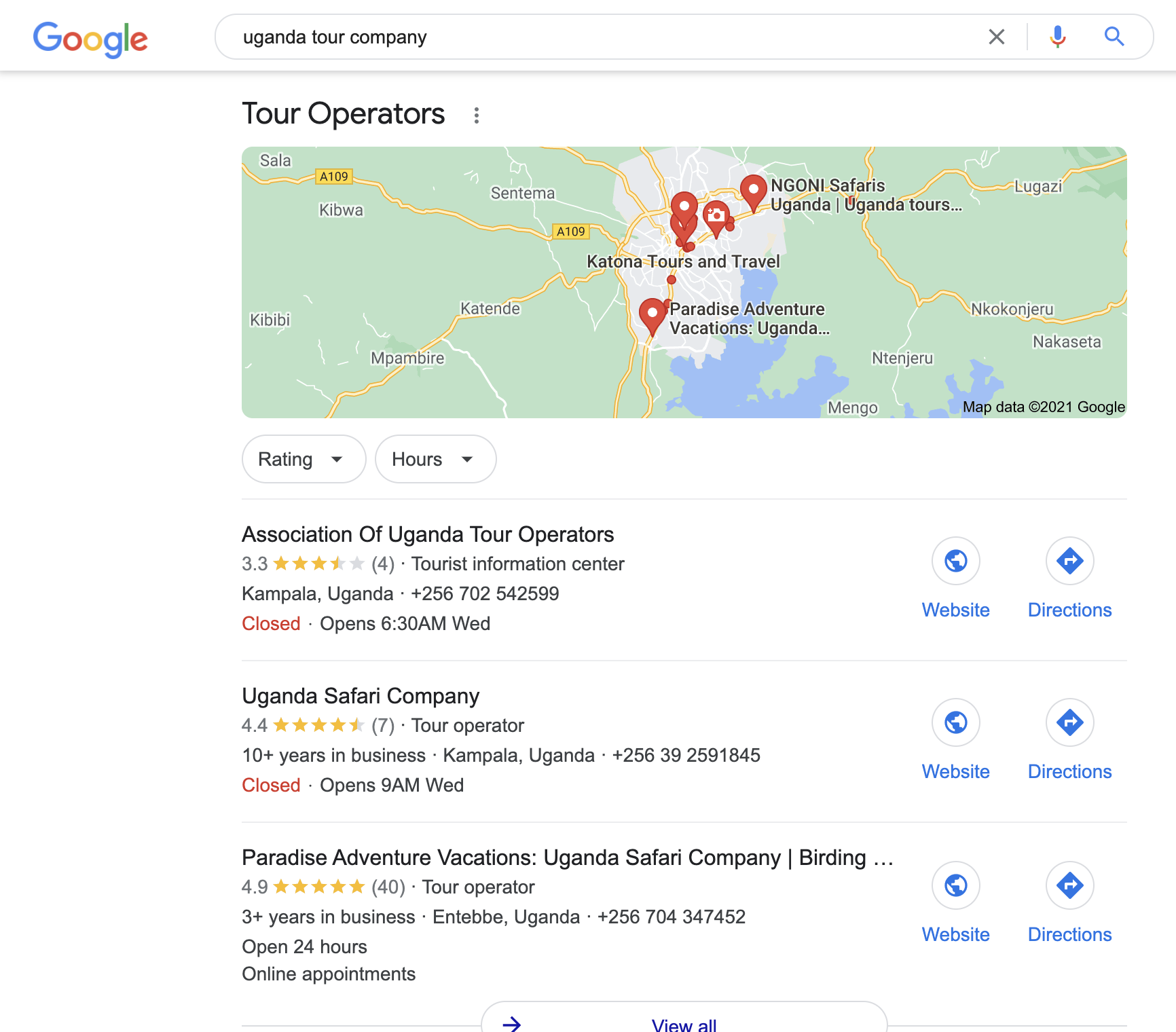 Local Results - Brands show up here because they are listed on Google my Business, with complete profiles and good reviews
‹#›
[Speaker Notes: How to facilitate this slide:

The arrow points to the Map results on the Google SERP (Search Engine Result pages), showing that Google offers local results when relevant. This will typically show up when someone searches for an experience in a specific town, or a type of company, eg. “Tour Operators in Kampala”.]
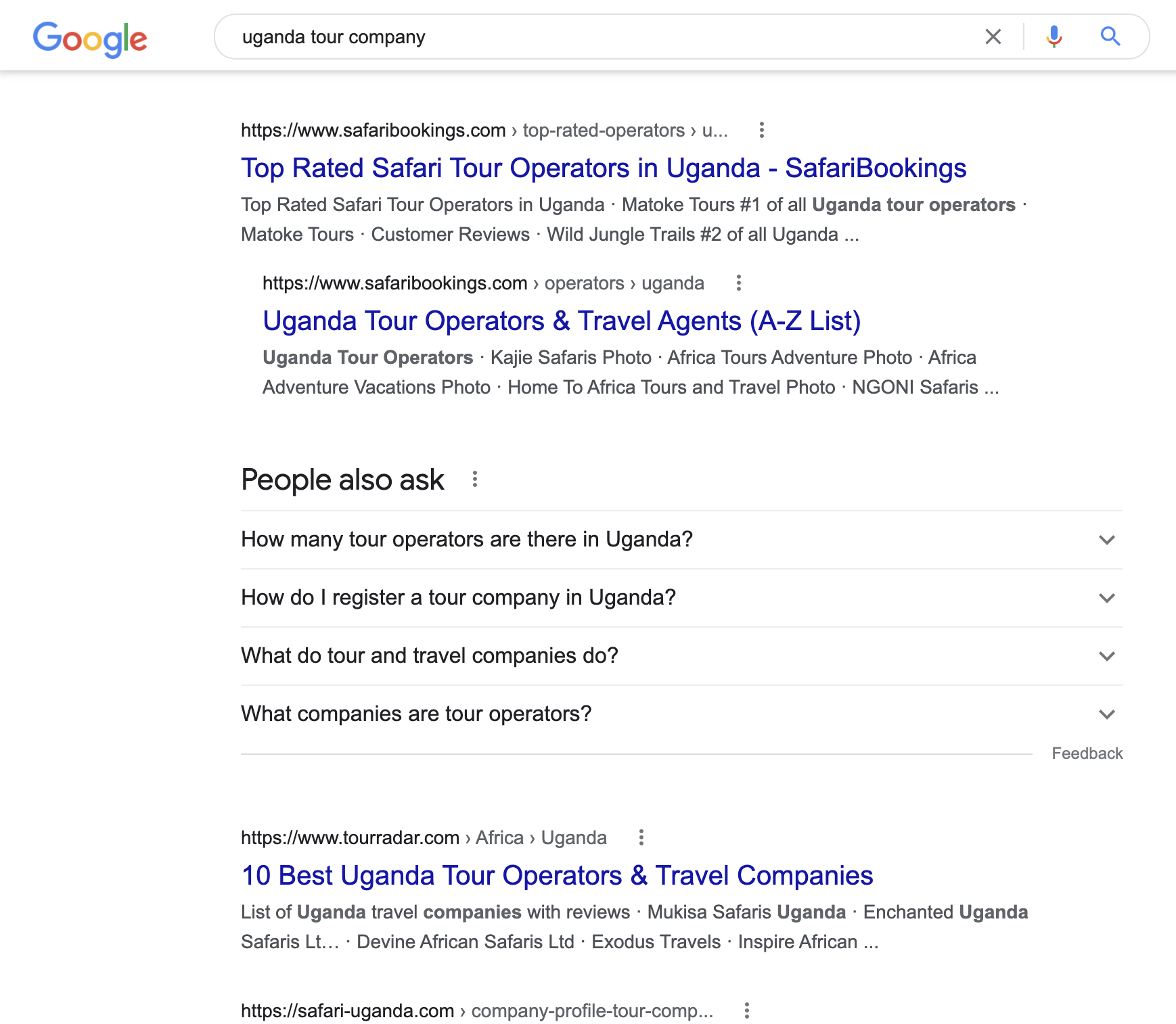 Organic results - Brands show up here because of techniques and changes they make on their websites
‹#›
[Speaker Notes: How to facilitate this slide:

The arrow points to the Organic results on the Google SERP (Search Engine Result pages). The purpose of this slide is to illustrate how search engines rank and display content. Even with maximum SEO techniques, a business should still consider including paid advertising and local SEO in their marketing plan.]
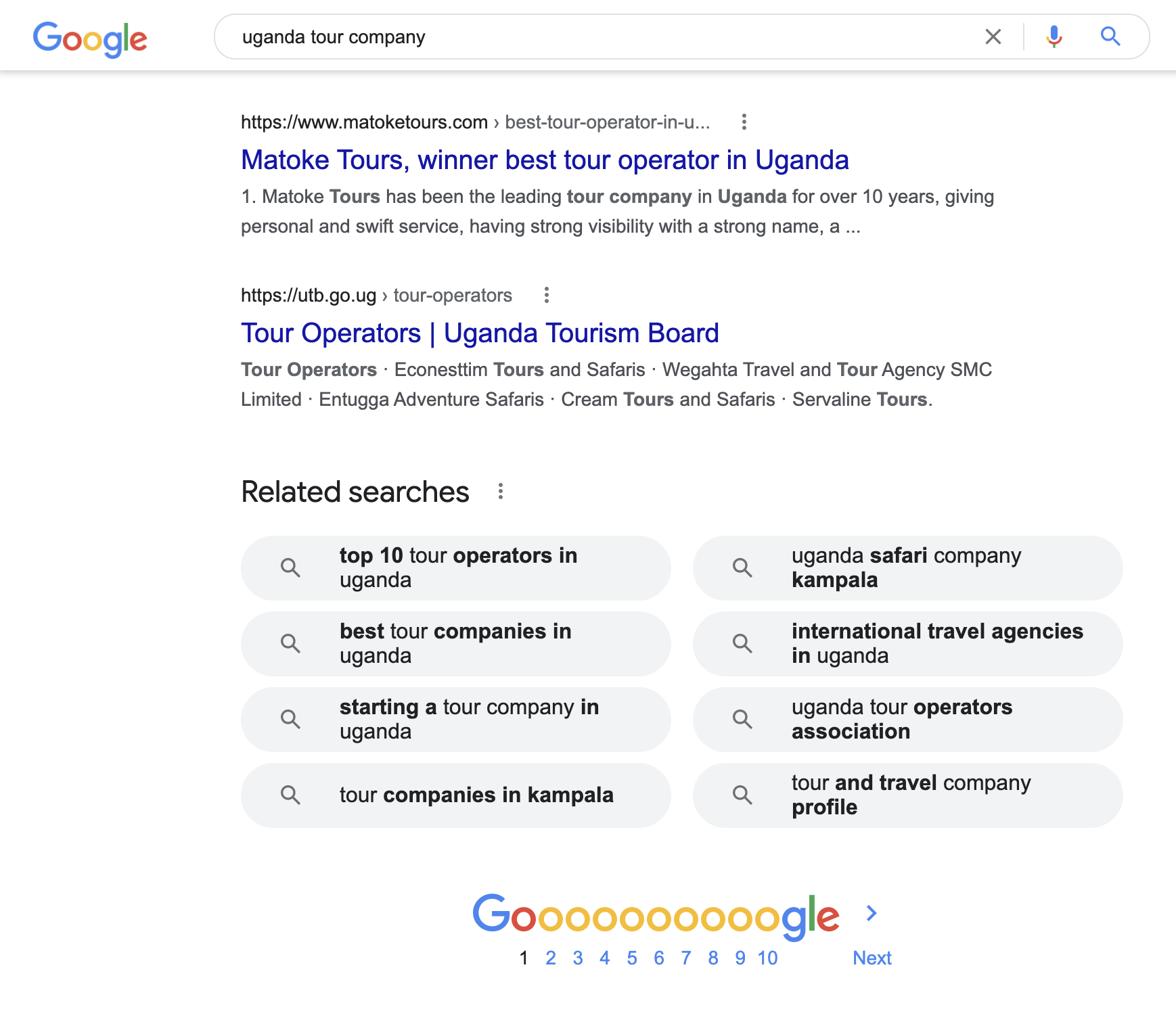 Organic results - Brands show up here because of techniques and changes they make on their websites
Recommended searches from Google, based on people’s actual search activity
‹#›
[Speaker Notes: How to facilitate this slide:

The arrow points to the Organic results on the Google SERP (Search Engine Result pages). The purpose of this slide is to illustrate how search engines rank and display content. Even with maximum SEO techniques, a business should still consider including paid advertising and local SEO in their marketing plan.]
What did we learn?
Google uses blended search results to connect people to relevant information. This can be through websites, maps, images or videos.
Our focus for today will be on SEO.
‹#›
[Speaker Notes: How to facilitate this slide:

Use this slide to conclude that Google uses something called “blended” search results. Tour operators need to think beyond just technical SEO work like keywords and backlinks. Search engines exist to lead people to relevant and useful information as quickly as possible - business need to have a presence across these formats - from a Google Business listing, to Youtube videos and even paid ads.]
Local SEO: Google my Business
Register and verify your business
Customize your listing and complete your details
Invite satisfied customers to write reviews, and reply to all reviews (more about this in Module 6)
‹#›
[Speaker Notes: How to facilitate this slide:

As stated in the previous section of this module, “local” SEO is a vital part of an effective SEO strategy for a tour operator. Having a verified business, completing the relevant information, and gathering reviews all help search engines to understand and rank a business.

Useful talking points and angles to consider:

Ask participants who have verified Google Business Accounts]
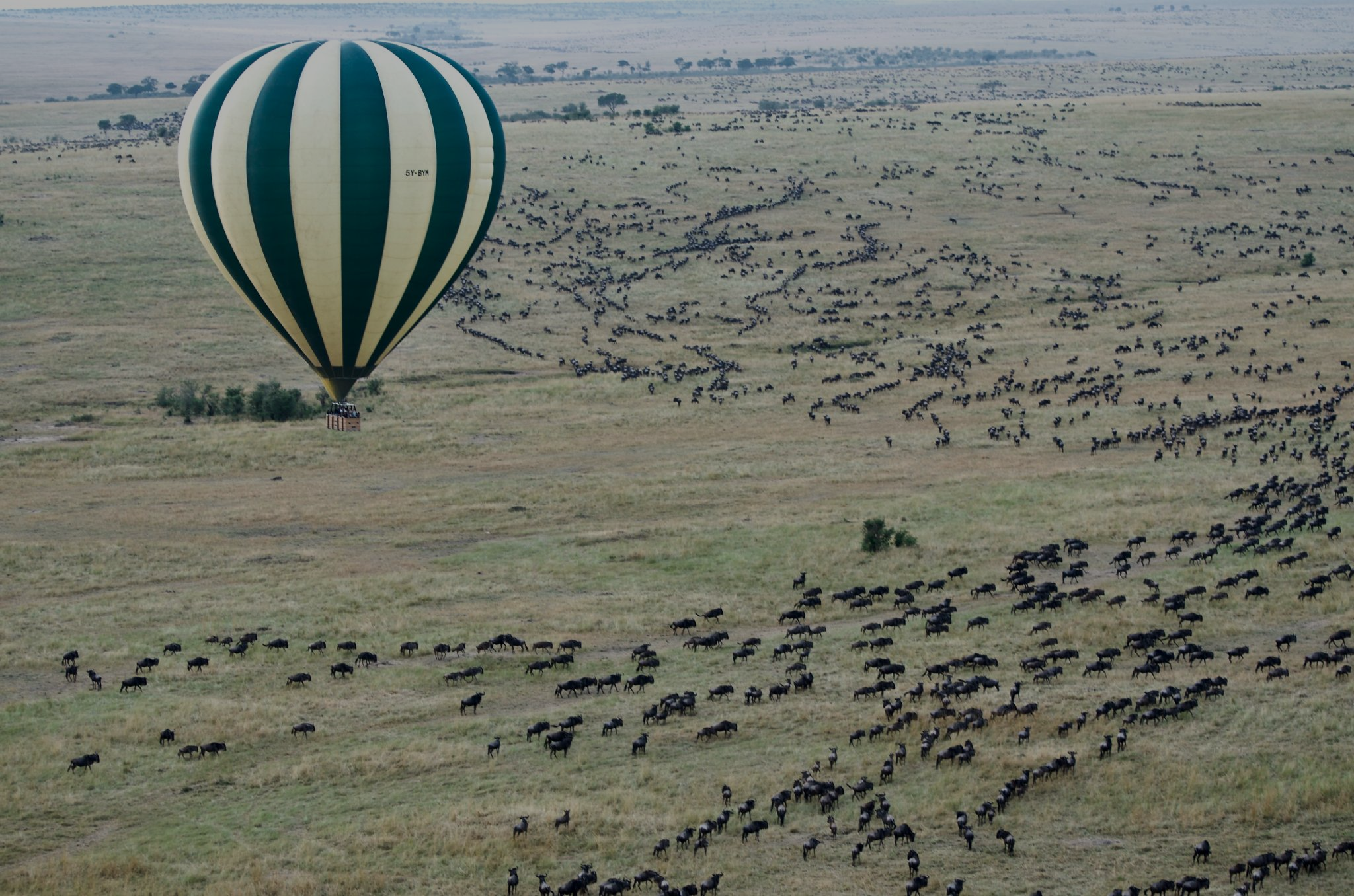 SEO is like a Balloon Safari…
‹#›
[Speaker Notes: How to facilitate this slide:

This section of the module aims to explain SEO in a simple, non-technical way, using an industry-related concept. It compares SEO to a balloon safari, and encourages participants to image a Balloon, waiting to take off, but needing to meet some requirements first… The following slides describe 3 components of SEO: 1. Making sure your website is technically sound, 2. making sure you have quality content and 3. Making sure your have backlinks from related websites

Useful talking points and angles to consider:

Take a moment to set the scene - ask participants to image a beautiful safari setting at sunrise, with many balloons ready to take tourists up into the air, and that their company owns one of these balloons. Explain that their website can be viewed in the same way - in the same way that they want their balloon to be up in the air first, to have the best views, their company website needs to outrank the competition to generate business.]
First, your balloon needs to work
Check for holes, make sure your basket is secured
In SEO this your website’s technical setup - it needs to load fast, work well on mobile devices, and be free from any unnecessary features
‹#›
Next you need hot air (content)
Your Balloon can’t take off without this!
In SEO this means having good content with the right keywords about your products, destinations and company
‹#›
Lastly, you need people and referrals
You need guests before you can take off! Who will be recommending your balloon instead of the others?
In SEO means having links to your website, from other quality websites (also called “Backlinks”). Google reviews also help!
‹#›
SEO seems really competitive, can a smaller independent tour operator compete?
‹#›
[Speaker Notes: How to facilitate this slide:

After the Balloon Safari example, take participants deeper into competitive nature of SEO - even if a tour operator followed all the technical SEO advice available, they will likely still struggle to rank of competitive keywords like “Uganda Safaris”. Use this opportunity to bridge to Blogging as a market tactic to create content and rank in search engines for search terms earlier in the AIDA model.
Use this slide to ask an oppen leading question, but keep in mind that responses from the room probably won’t mention blogging. Be sure to tie the discussion back to Blogging, to proceed with the next set of slides.]
Blogging as an SEO Tool
‹#›
!
$
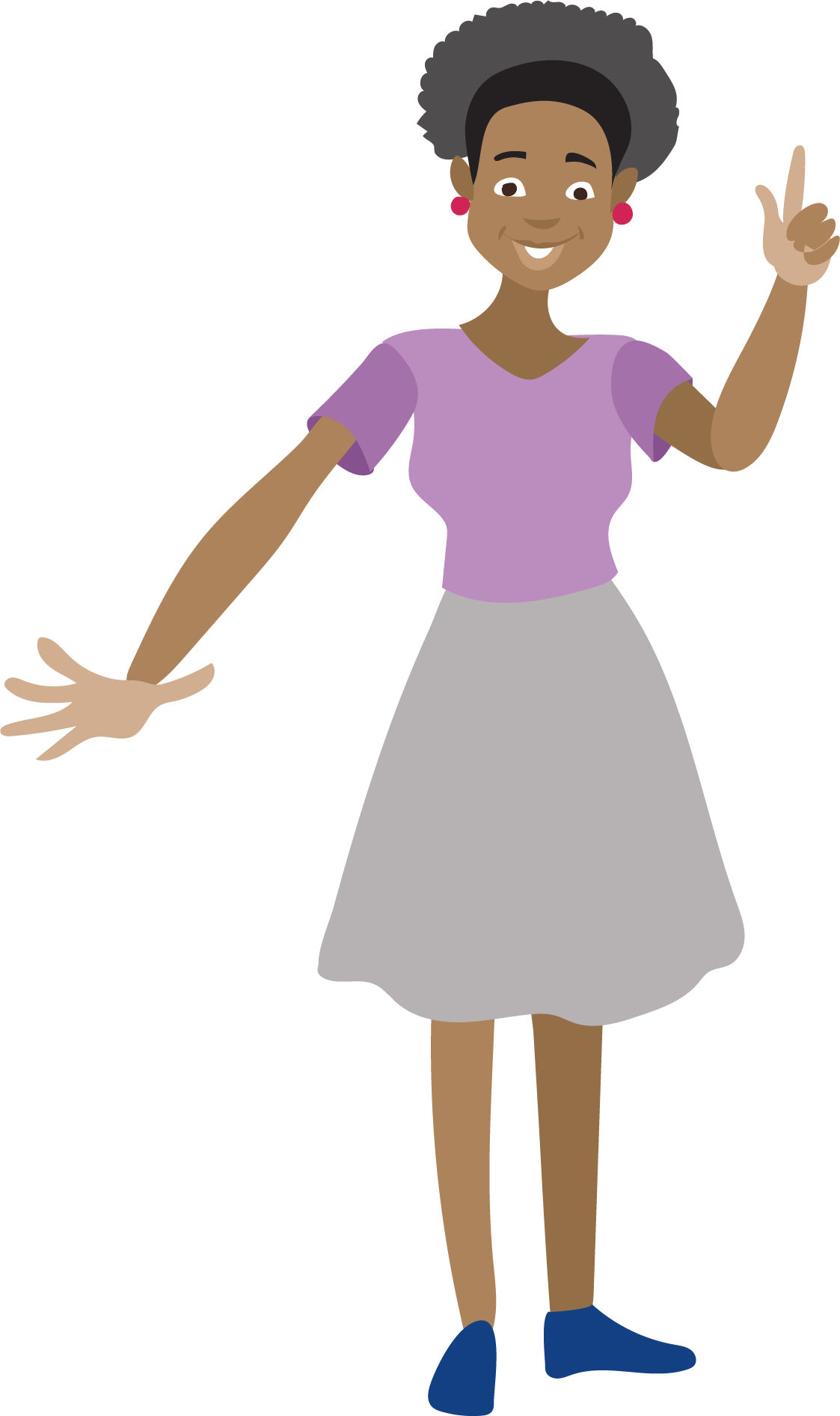 €
UGX
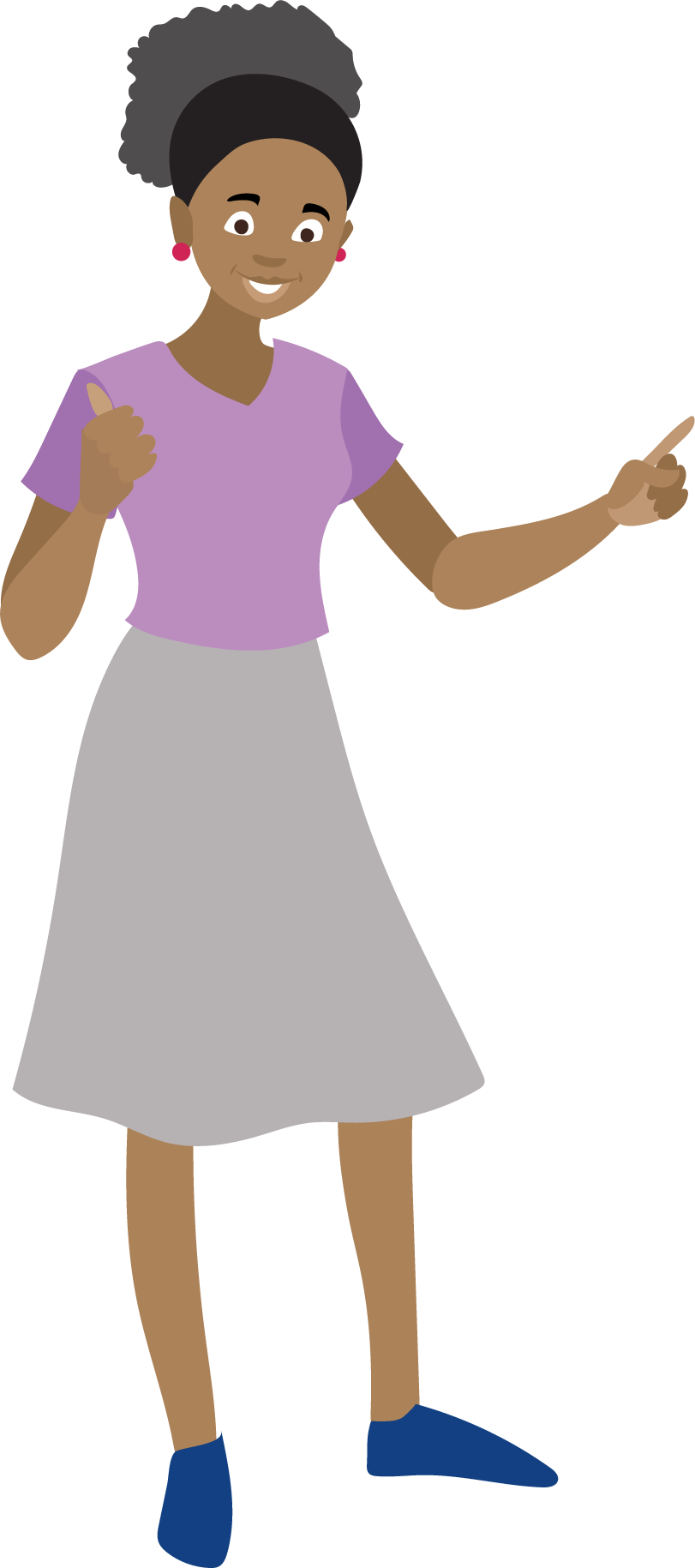 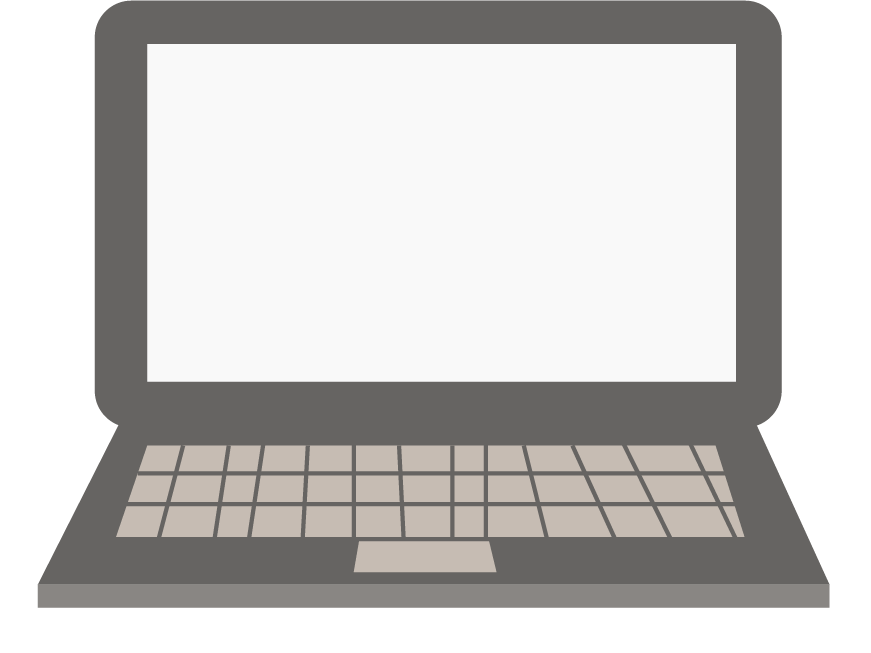 BOOK
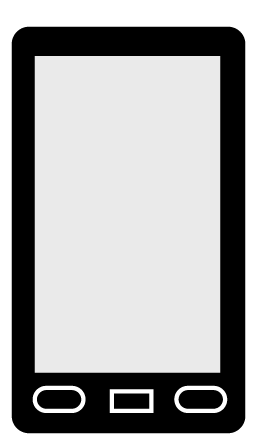 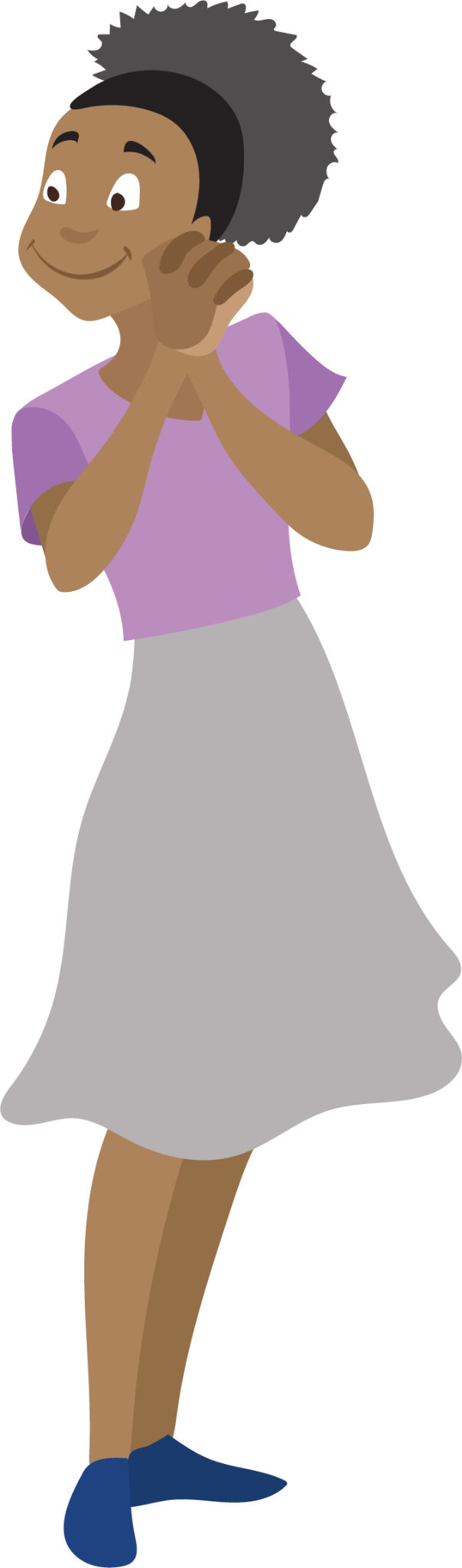 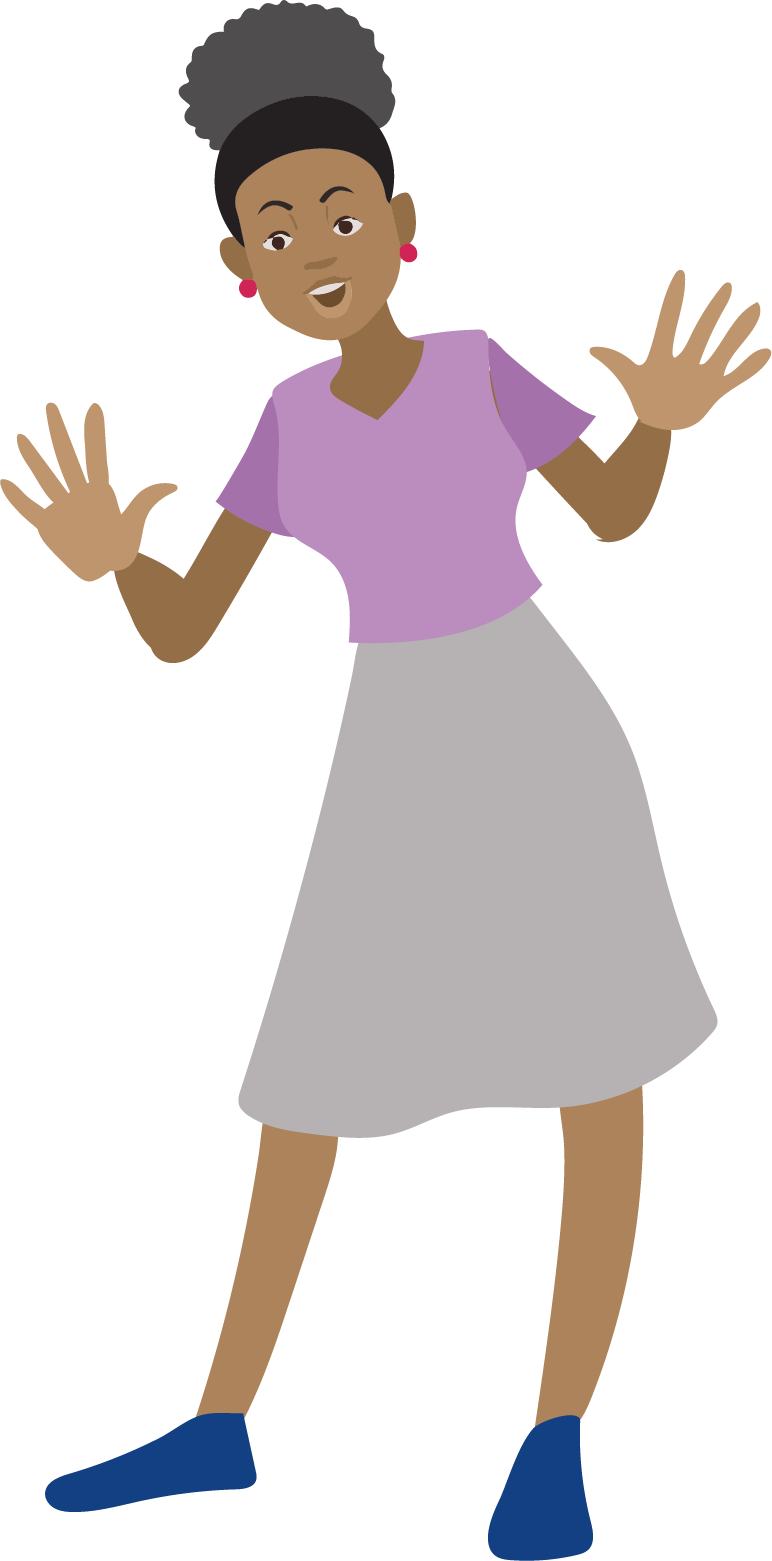 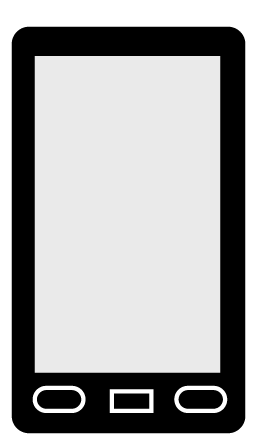 “Is gorilla trekking ethical?”
“Uganda gorilla trekking companies”
“Best destinations for Gorilla Trekking”
“Is Uganda or Rwanda better for gorilla trekking?”
“Bwindi gorilla trekking deals 2024”
Awareness
Desire
Interest
Action
‹#›
[Speaker Notes: How to facilitate this slide:

This slide leverages the customer journey discussed in Module one, to explain the value of a blogging throughout the different stages
The objective of the slide is to help participants think of the questions and phrases travellers search, throughout the entire booking process

Useful talking points and angles to consider:

The example shows how someone might search something very specific like ““Bwindi gorilla trekking deals 2024” when they are close to booking a safari, but weeks or months before, they were likely searching for less specific topics, like whether Gorilla Trekking is ethical. This creates an opportunity for tour operators to create content about these topics, to show up in search results earlier on in the customer journey]
What is a blog?
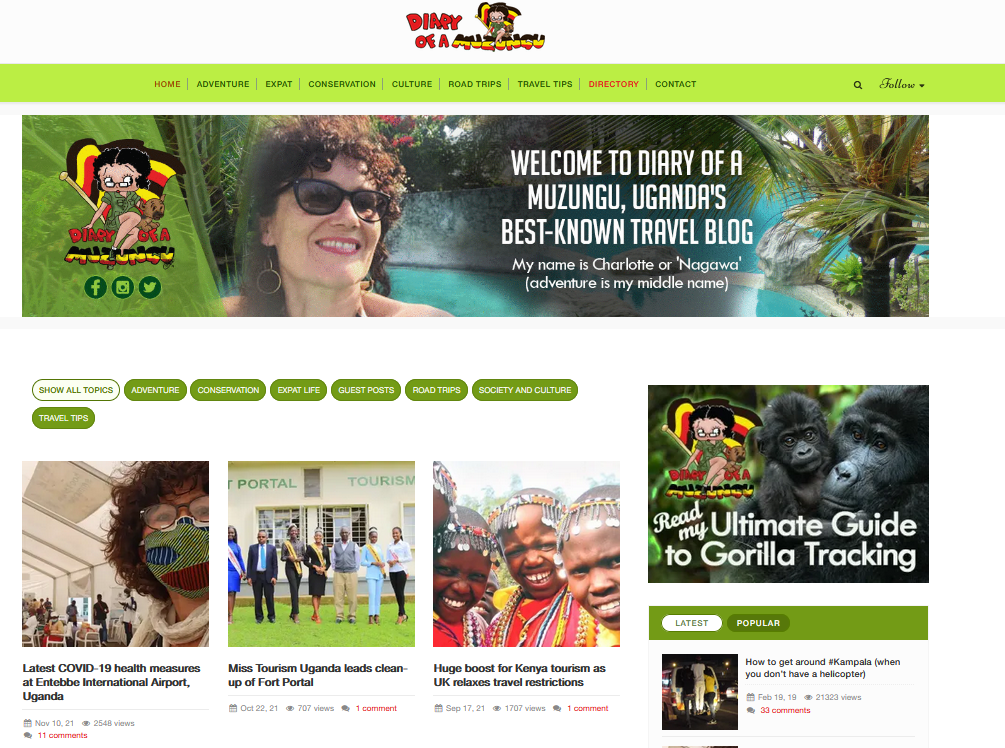 A collection of stories or articles
An informal style
It can be on any topic. The more niche it is, the better!
A blog that is written by a company often replaces the ‘news’ section of a website
A blogger is someone who posts regular blog posts
‹#›
[Speaker Notes: How to facilitate this slide:

The purpose of this slide is to introduce participants to the definition of a blog. This is useful to explain how a website is different from a website.

Useful talking points and angles to consider:

Statistically, most website visitors will land on a tour operator’s home page first, before viewing other pages. This means that your home page has an important job - to introduce your business and convince visitors to stick around!
When creating content and choosing images for your home page, take your time and select the images and products that best describe your company and products

Slide References:

The screenshot shows the home page of Diary of  Muzungu, a leading travel blog about Uganda and East Africa]
Want to launch a blog? Things to consider
Write quality content that is relevant to your target audience
Commit to posting on a regular basis.
Find your area of expertise and you will attract like-minded people.
Write guest posts for high authority sites to get backlinks.
‹#›
[Speaker Notes: How to facilitate this slide:

The purpose of this slide is to introduce participants to some of the important considerations before starting a company blog. A common challenge for tourism businesses is being able to sustain a professional and consistent blog. Many manage to publish a handful of posts, but end up with a dormant blog section on their websites. 

Useful talking points and angles to consider:

It is fine to have a blog without publishing an article every week, or even every month. Quality over quantity matters. If a business only has the resources to publish a well thought-out article every 2 months, that is better than publishing generic articles each week simply because they feel the should.

Personalise your slides:

Idea: Add image of a content calendar or links between sites]
Blog topic ideas
Trending topics in travel
Google Analytics / keyword research
Tourism events
Create a series based around a popular topic
‹#›
[Speaker Notes: How to facilitate this slide:

The purpose of this slide is for participants to start thinking about some of the topics and could and should write about.

Useful talking points and angles to consider:

Writing about trending topics in travel can help create buzz online, but be sure it relates to your business. Eg. Don’t wrote about sustainable tourism, simply because it is a popular topic, if your company does not have strong philosophy or approach to sustainability.
Companies can use Google Analytics, Google Search Console, or Google Keyword Planner to come up with content ideas (see the next slide)
Writing about tourism and industry events can help create awareness, especially when targeting travel agents and buyers (B2B)
Writing multiple articles about a single topic can save time and effort. For example, a tour operator can write 3 or 4 articles about family safaris, rather than one long article.

Personalise your slides:

Idea: Add an image of a blog topic or a list]
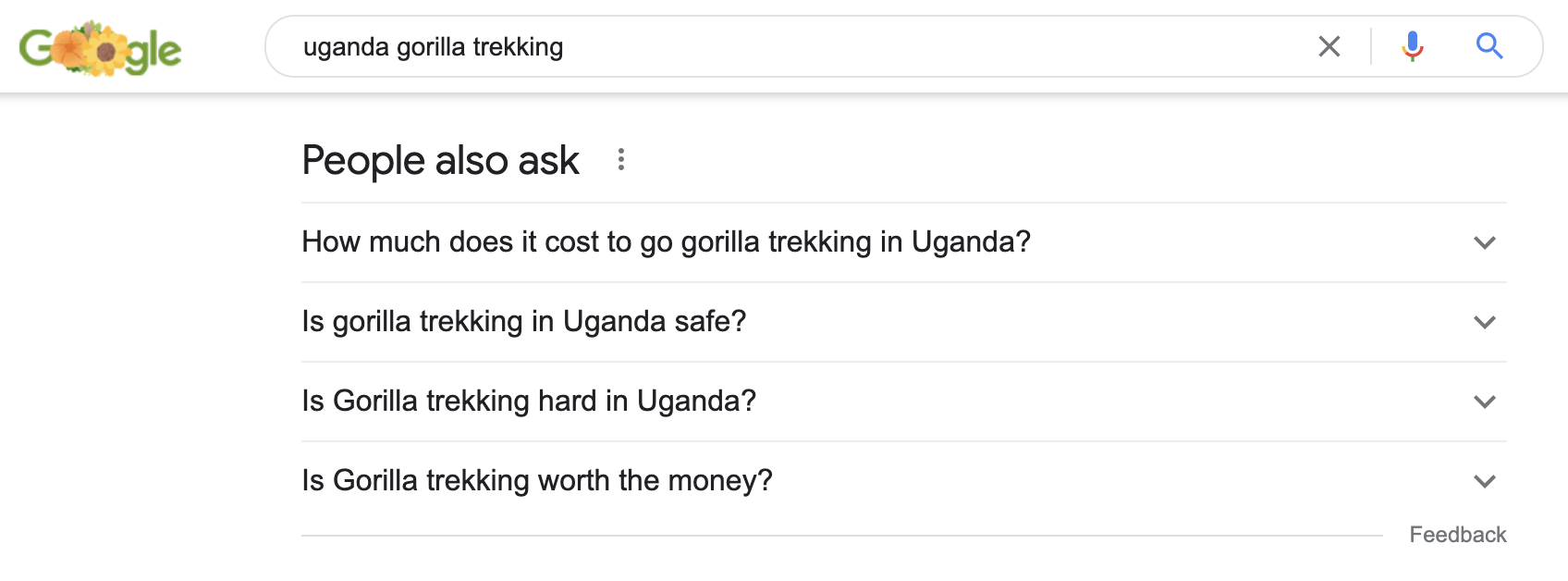 ‹#›
[Speaker Notes: How to facilitate this slide:

The purpose of this slide is to show participants a free, easy resource for coming up with content ideas. When searching for a phrase in Google, look for the “People also ask” snippet. Google suggests this based on actual search queries from people. It’s a great way to get into the minds of travellers and to come up with content ideas.

Useful talking points and angles to consider:

Discuss the example: “Is Uganda Trekking hard in Uganda”. The screenshot shows that people are searching for this. What are examples of articles Tour Operators can write about this topic?]
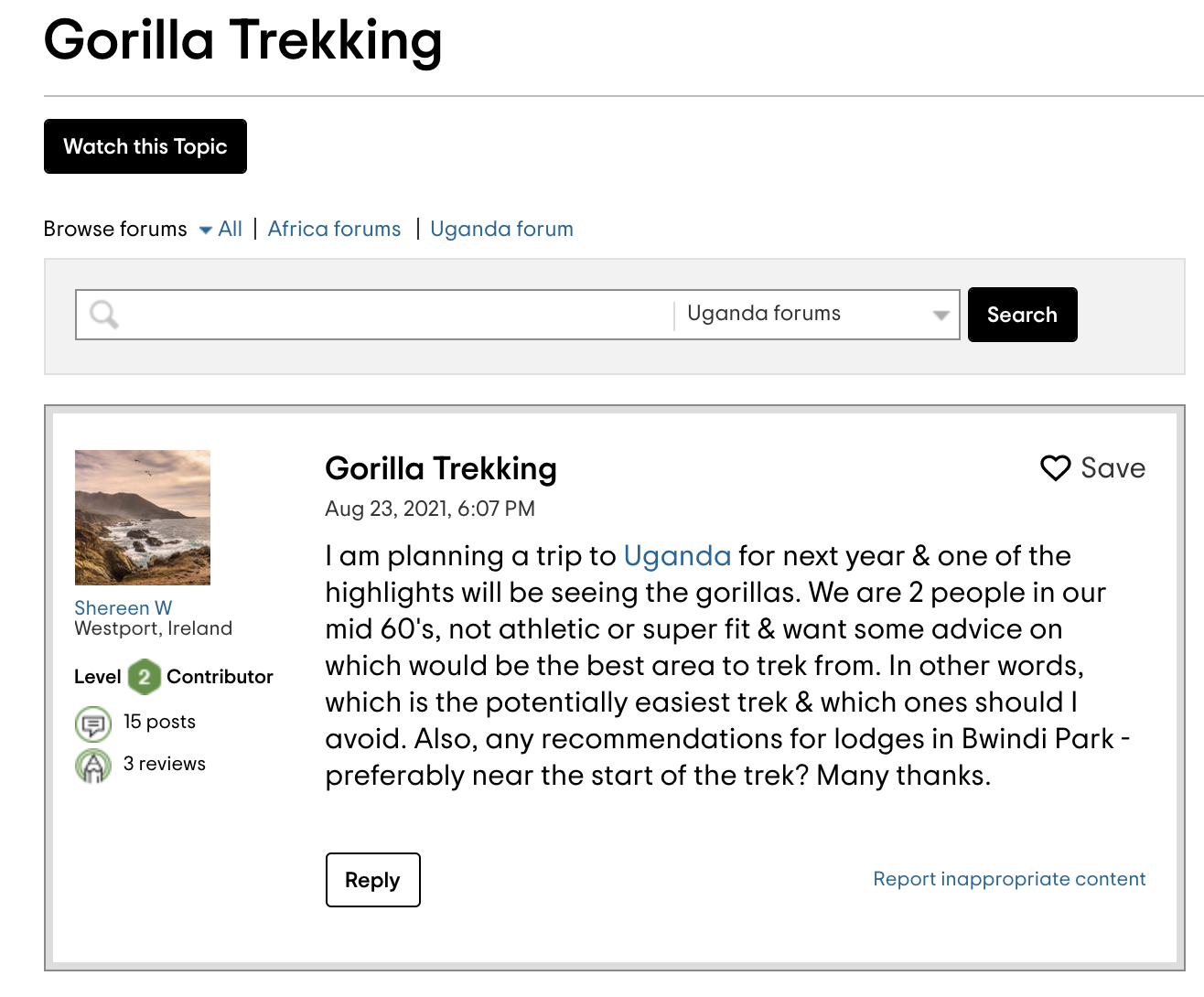 ‹#›
[Speaker Notes: How to facilitate this slide:

The purpose of this slide is to show participants a free, easy resource for coming up with content ideas. TripAdvisor Forums can be used as a free way to research the questions and topics travellers talk about before they book.

Useful talking points and angles to consider:

Discuss the example: This is a persona related to Emily, from Module 1. An elderly couple, wanting to see the Gorillas in Uganda, yet unsure about the physical requirements. Using this information, a tour company offering Gorilla Trekking to the soft adventure market, could write an article about options for easier trekking experiences.]
Review your Google Analytics data and look for trends
Which web pages are the most popular? 
Where do people spend most time?
Look at web pages where people exit the site and analyse why. 
Do you need to rewrite some pages?
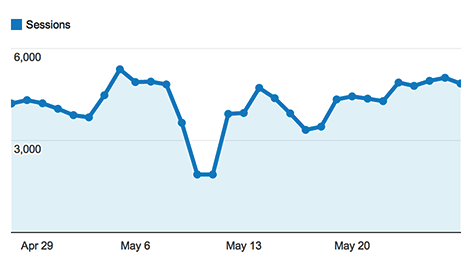 ‹#›
[Speaker Notes: How to facilitate this slide:

The purpose of this slide is to show participants a resource for coming up with content ideas. Slightly more advanced, but very useful, Google Analytics can help companies understand what content and pages or blog articles on their website are currently drawing attention and attracting visitors. Based on this, they can decide where to invest in more content, and where not.]
The ideal blog post
Use a well-researched topic
Include keywords to make search engine-friendly heading(s)
Create an engaging or emotional connection 
Describe imagery for post
Include a clear ‘call to action’
‹#›
[Speaker Notes: How to facilitate this slide:

Guide participants on how to plan and create a good blog article. Think of this as a basic framework or checklist. 

Useful talking points and angles to consider:

Research is important. Spend time on this before writing.
Write for your market personas, what would they enjoy? Humour? Interesting facts? Emotional stories?

Personalise your slides:

Idea: Add screenshot of a good blog post]
Bloggers and influencers?
Many marketers use bloggers or influencers 

Why? 
Bloggers are real people 
They are seen as authentic 
They give a different perspective to your brand
‹#›
[Speaker Notes: How to facilitate this slide:

Briefly introduce participants to the topic of Influencers, and discuss the option of hiring someone else to blog for you. 

Useful talking points and angles to consider:

Discuss the benefits of why a company would hire a blogger - apart from being trusted by their audience, they often already have a base of loyal readers or followers, offering tour operators exposure, when their own channels aren’t generating much traffic yet]
Pros and Cons
‹#›
[Speaker Notes: How to facilitate this slide:

Like any other marketing channel or tactic, working with influencers/bloggers come with pros and cons. A tour operator needs to decide whether working with a blogger will fit their strategy, brand and budget. Briefly work through the Pros and Cons list, asking the opinion and experience of participants.]
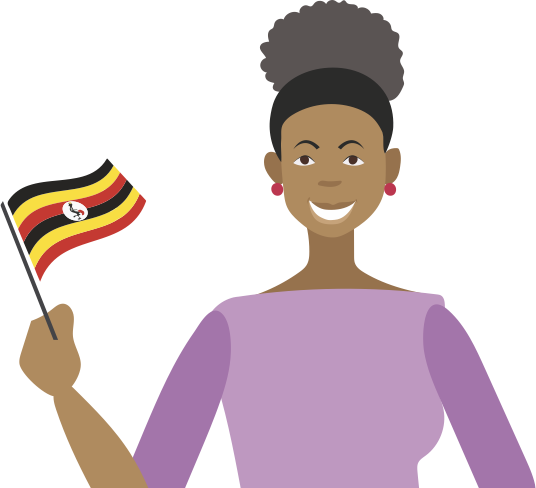 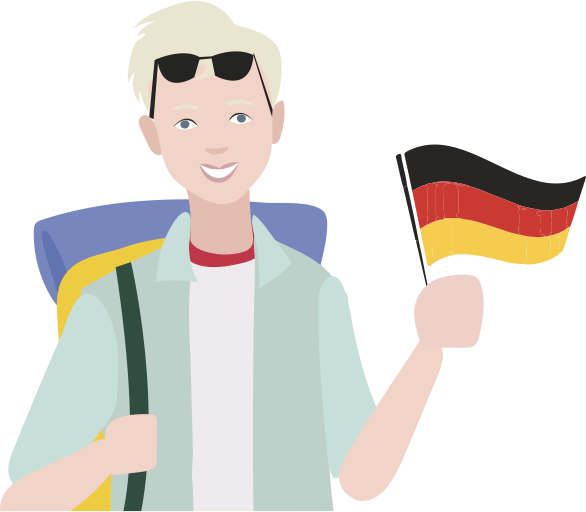 Group Assignment
Using the same persona as Assignment 1, come up with an SEO and content plan
List 3 questions your persona might type into Google in the Awareness and Interest stages of their customer journey.
Think of 3 blog topics that your persona will find useful in planning a trip to Uganda.
Choose one of your 3 topics and create a list of keywords or keyword phrases (at least 5) that you will include in your article Heading, Meta Tags, URL (website address), and Body Text.
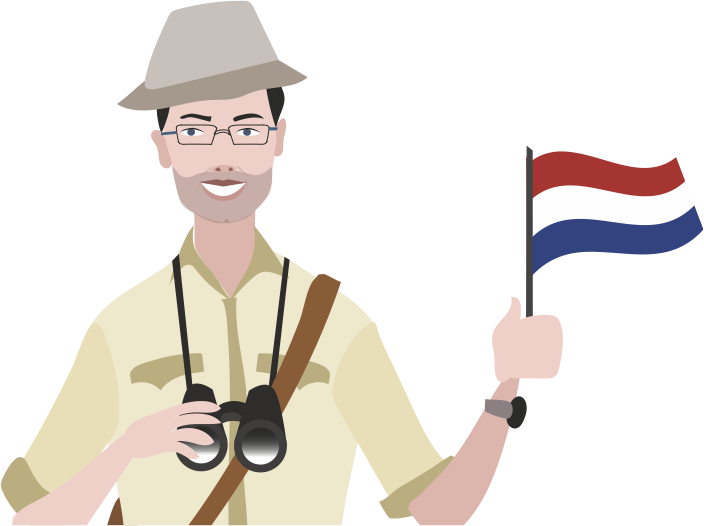 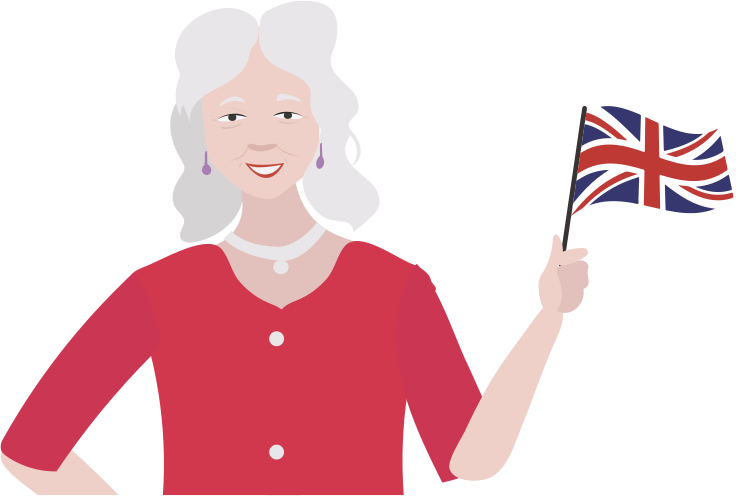 15
5
15 Minutes Discussion

Use a notepad or flip chart to plan your concept, using the points above.
5 Minutes Feedback 

Nominate a team member to present your concept.
‹#›
[Speaker Notes: Learning outcome for this assignment:

Participants are able to develop content marketing topics based on their target market’s needs and questions (early stage in the customer journey), and plan for SEO optimization.

How to facilitate this assignment:

Make sure each group has it’s persona table from assignment
Participants break away in their groups, and have 15 minutes to create their 3 questions, and three blog topics, based on those questions. 
Each groups has to nominate a person to present their persona and share their findings in 5 minutes
Give participants opportunity to share feedback and review the concepts of other groups to make it conversational and to encourage learning from each other
Complete the assignment with a “what did we learn” moment. Participants should be encouraged to apply this to their own businesses within their own teams after the session.

Prepare:

Participants should already be assigned to groups
Each group must be provided with a blank paper or flipchart]
What about B2B?
Potential B2B partners use search engines to research and find suitable inbound tour operators in in destinations they wish to sell.
What are some of the search phrases this audience might use to find your business
What are examples of blog or news articles you can create for this audience?
‹#›
[Speaker Notes: How to facilitate this slide:

While the course content is primarily focussed on marketing to travel to a B2C audience (selling to the traveller directly), it is worth acknowledging that many tour operators sell to agents or buyers (B2B) as a primary or important market.
This slide explains the relevance of SEO for B2B markets, and encourage a conversation about the type of content and blog topics that would be valuable to this market.

Useful talking points and angles to consider:

B2B partners are more likely to be interested in company news and updates, compared to travellers who are interested in  inspirational content or travel advice. Topics like awards, sustainability certification and trade fair participation make for good B2B news.]
Questions and Answers
?
?
?
‹#›